Cross-Architecture Performance Prediction (XAPP): Using CPU to predict GPU Performance
Newsha Ardalani 
Clint Lestourgeon
 Karthikeyan Sankaralingam
 Xiaojin Zhu
University of Wisconsin-Madison
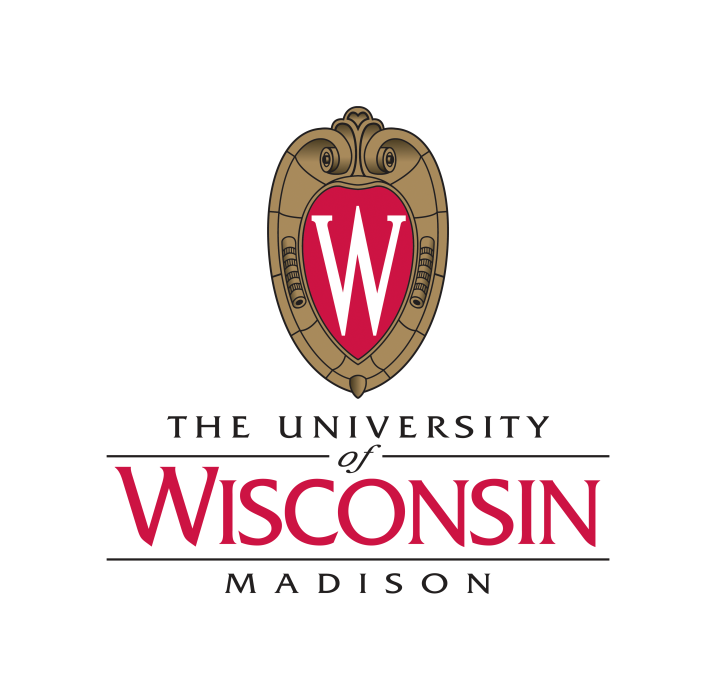 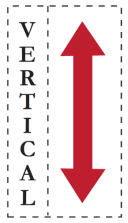 Executive Summary
Problem: GPU programming is challenging
Not clear how much speedup is achievable
Goal: Save programmers’ time from unnecessary porting effort
Insight: 
Speedup is correlated with program properties and hardware characteristics.
Machine learning can learn the correlation
Results:  
27% relative error across 24 benchmarks
2
Outline
Problem Statement
 Insight
Overviews
Machine Learning Technique 
Results
Future work
3
Problem Statement
For a given GPU platform, predict optimized GPU execution time obtainable for any CPU application prior to starting the code development process
4
Insight
GPU performance     GPU hardware characteristics
Number of cores
GPU Performance     Inherent program properties
Available parallelism: Inherent program property
Cache miss: platform-dependent program property
GPU Execution time =
5
Overview
CPU Program
GPU Program
CPU Program
GPU Program
GPU Program
GPU Program
CPU Program
CPU Program
CPU Program
Dynamic Binary Instrumentation
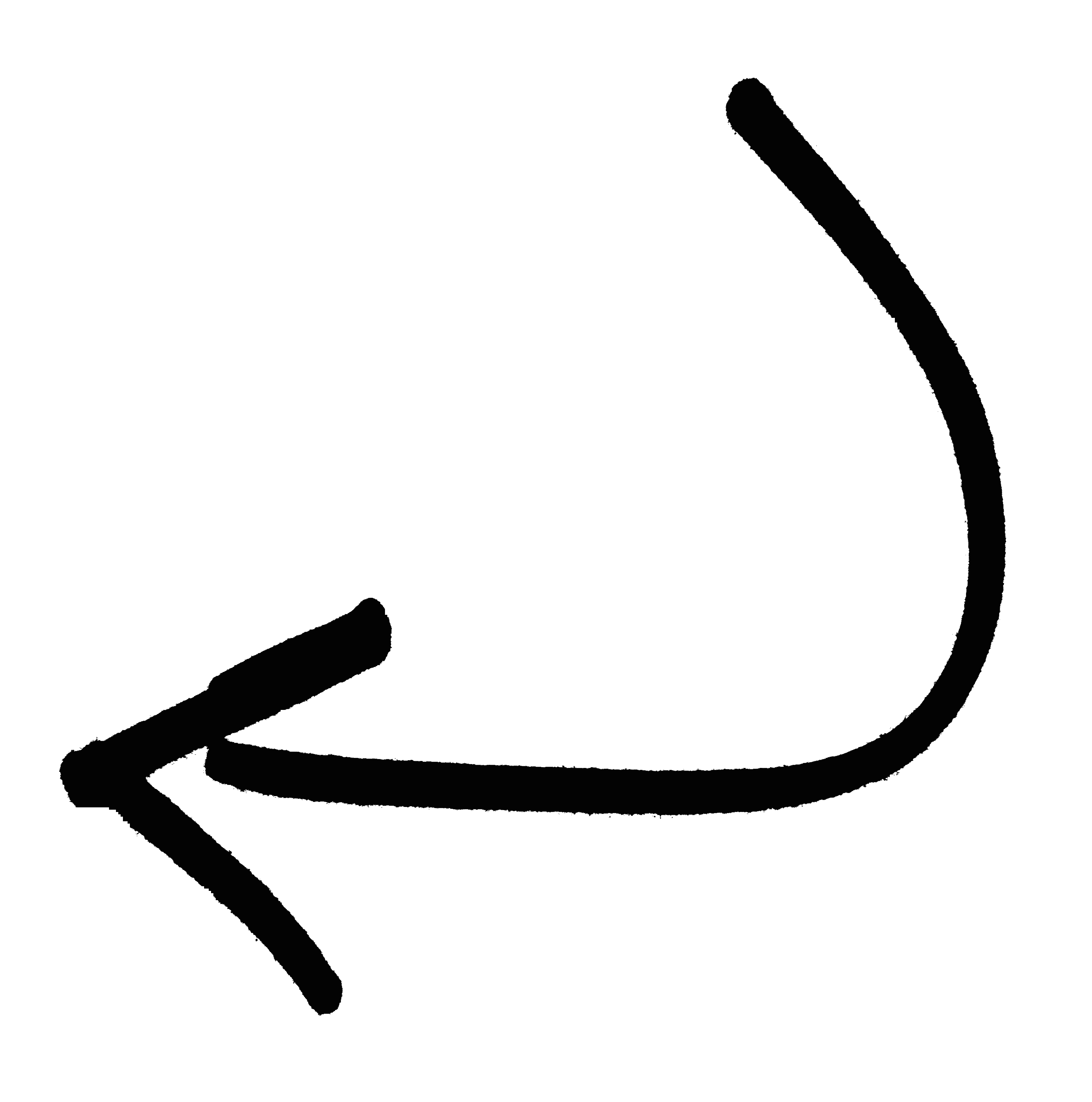 GPU Execution Time
Feature Vector
GPU Platformx
Machine Learning Model
…
…
Training data
Predicted 
GPU Execution Time
Dynamic Binary Instrumentation
6
Fx ( feature vector)
Machine Learning Technique:
Training Set
n
Training Subset1
Training Subset2
Training Subsetp
…
m
m
m
PredictionP
Prediction1
Prediction2
Step-wise Regression
Step-wise Regression
Step-wise Regression
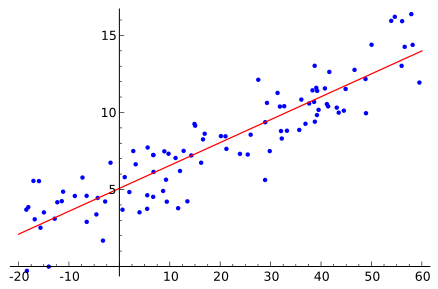 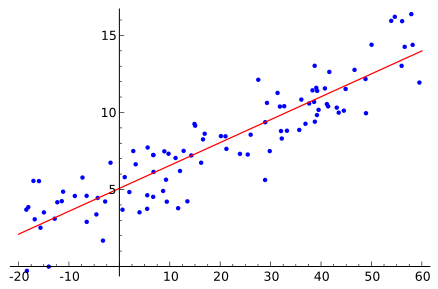 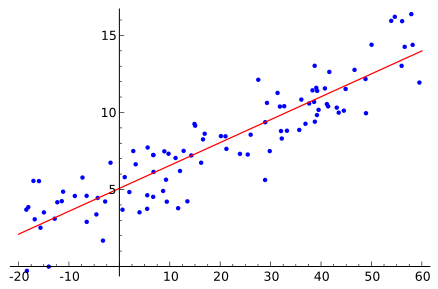 …
Majority Selection
7
Outline
Problem Statement
 Insight
Overviews
Machine Learning Technique 
Results
Future work
8
Results
9
Experimental Setup
Accuracy results on GPU GTX 750
Training Set: 112 datapoints
Rodinia, Lonestar, Parboil, Parsec Subset, NAS subset
Test Set: 24 datapoints
Feature Vector: 31 program properties
Program properties collected using MICA and Pin
Execution time measured on real GPU hardware
10
Accuracy results
Accuracy on platform 1 (GTX 750): 27% relative error
Accuracy on platform 2 (GTX 660): 36% relative error
11
How to use our tool?Model Construction Phase
CPU Program
GPU Program
GPU Program
GPU Program
CPU Program
CPU Program
Provided
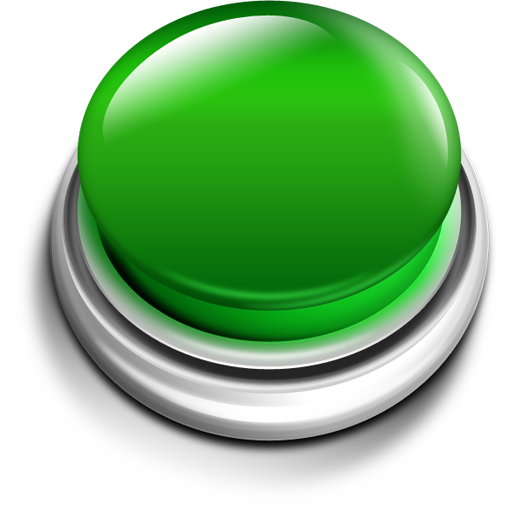 GPU Platformx
Machine Learning Model
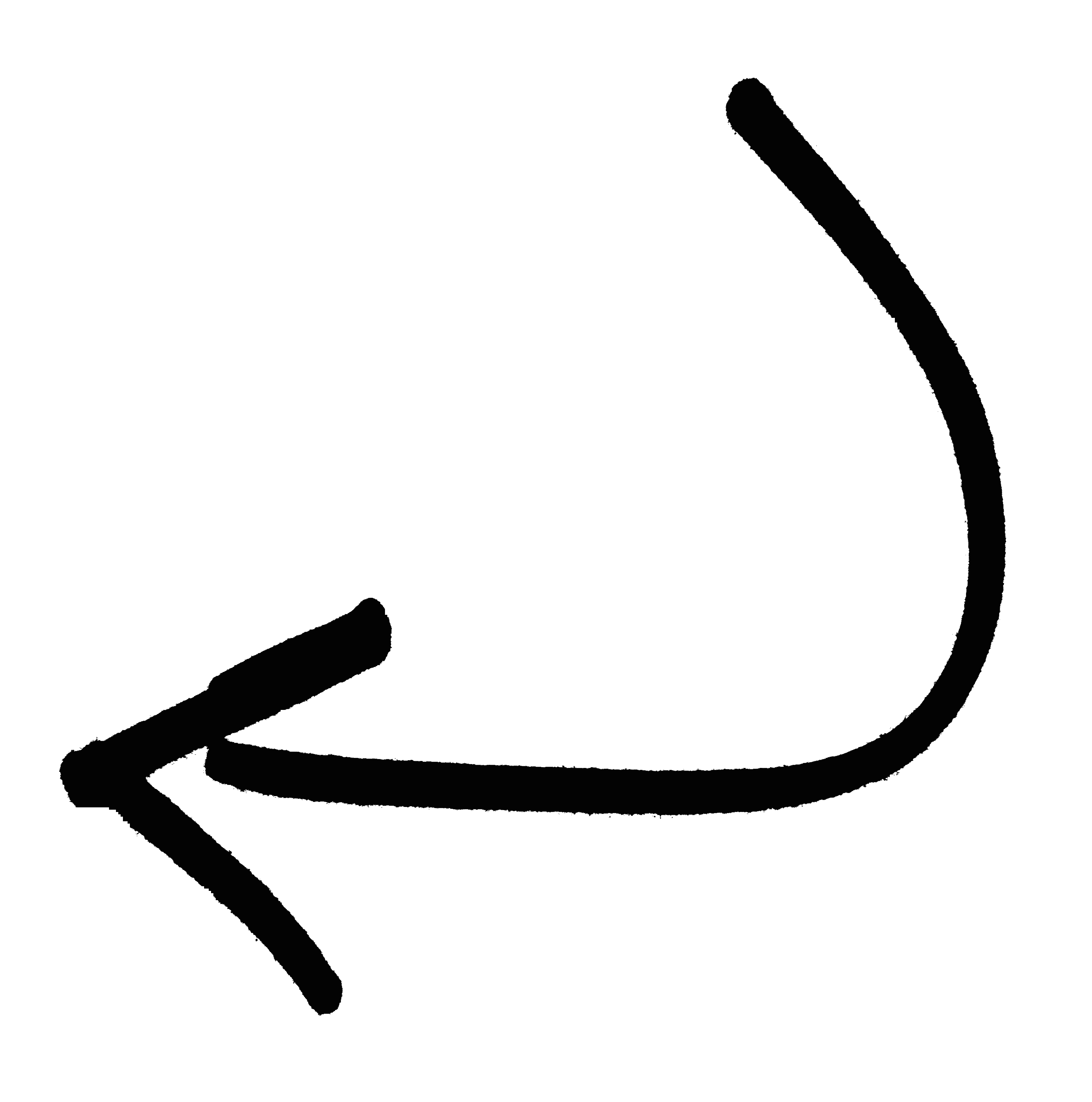 GPU Execution Time
Feature Vector
…
…
Training data
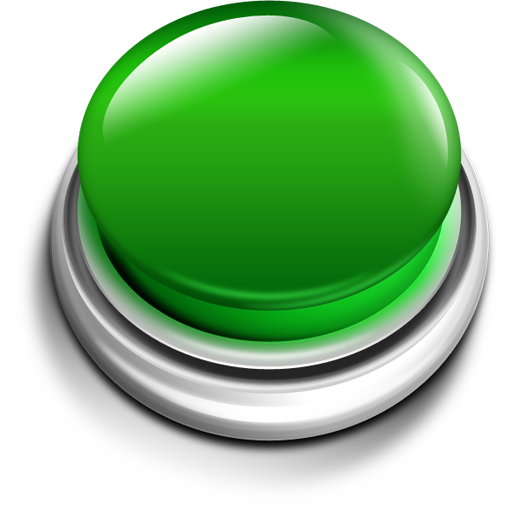 12
Fx ( feature vector)
How to use our tool?Usage Phase
CPU Program
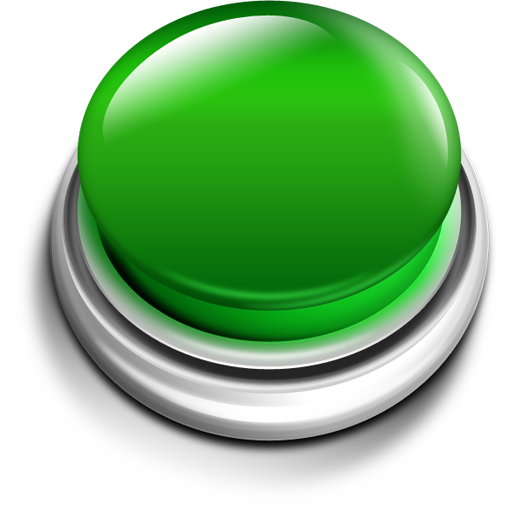 START
Dynamic Binary Instrumentation
STOP
Fx ( feature vector)
Speedup Prediction
13
One-time Cost Overhead
CPU Program
GPU Program
GPU Program
GPU Program
GPU Program
CPU Program
CPU Program
CPU Program
~ 2.5 hr
0 min
30 min
GPU Execution Time
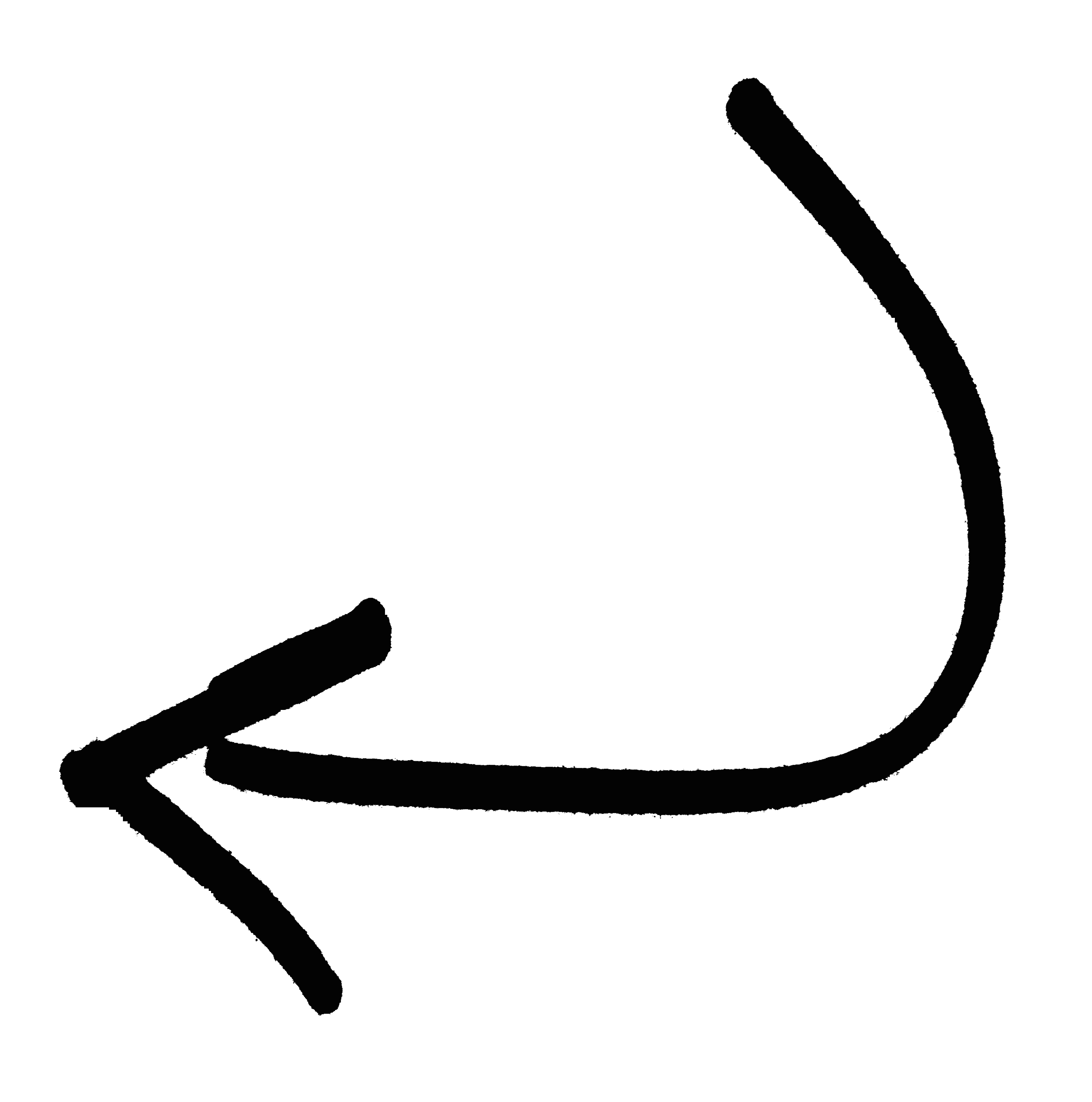 GPU Platformx
Dynamic Binary Instrumentation
Machine Learning Model
Feature Vector
…
…
Training data
14
Fx ( feature vector)
Recurring Overhead
CPU Program
GPU Program
CPU Program
GPU Program
GPU Program
GPU Program
CPU Program
CPU Program
CPU Program
~ 1 ms
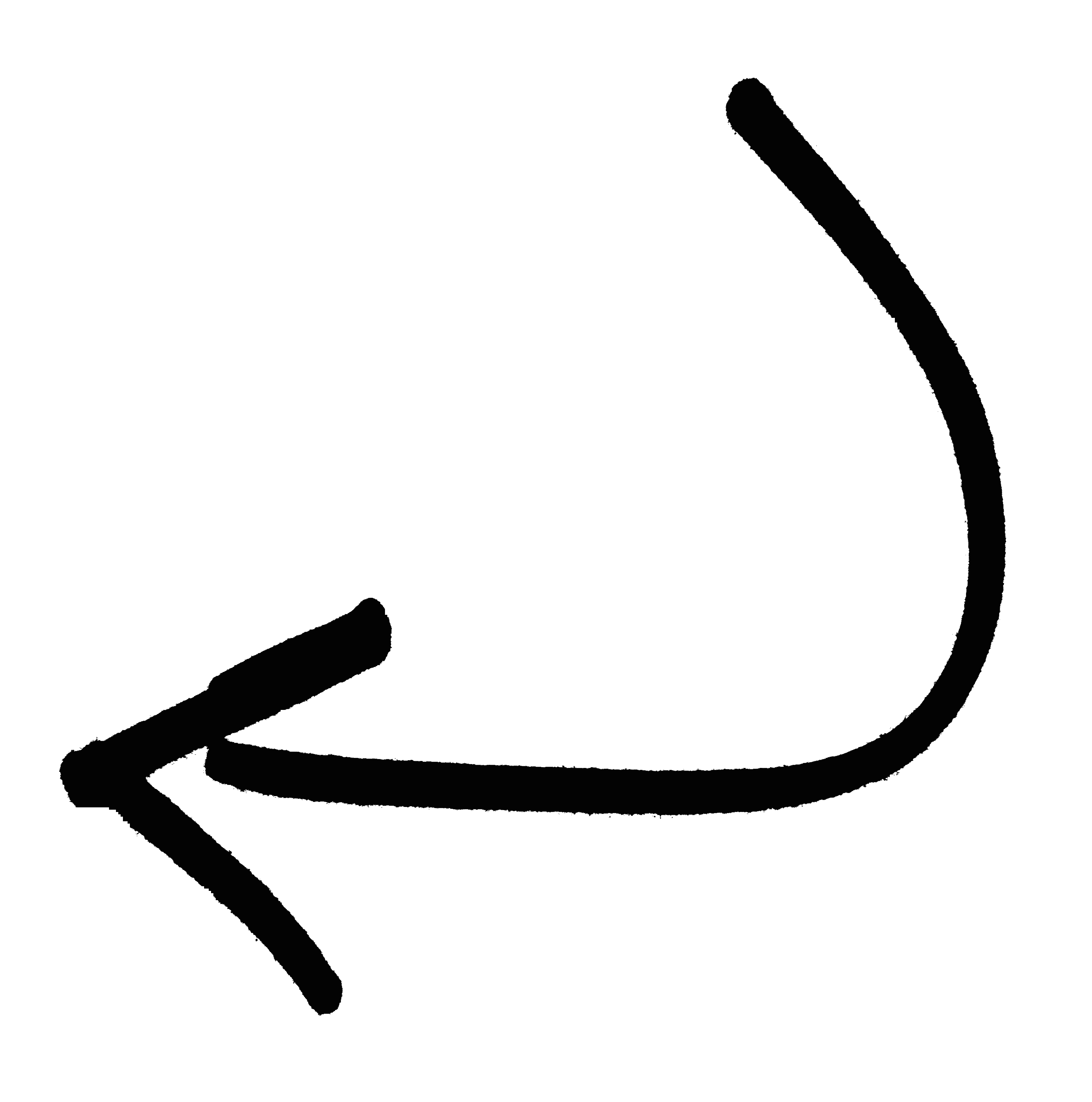 GPU Execution Time
GPU Platformx
Dynamic Binary Instrumentation
Machine Learning Model
Dynamic Binary Instrumentation
Feature Vector
…
…
Training data
Predicted 
GPU Execution Time
15
Fx ( feature vector)
What it is not?
CPU Program
GPU Program
GPU Program
GPU Program
CPU Program
CPU Program
GPU Platformx
Machine Learning Model
…
…
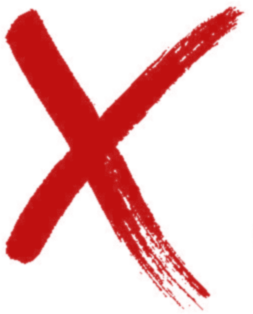 Training data
Fx ( feature vector)
16
Also in the paper
Why Ensemble Prediction?
  Model Interpretation
 End-to-End Case Studies
17
Summary
CPU
GPU
CPU
FPGA
GPU
XeonPHI
18
Questions?
19